Grafické systémy II.Rámové konstrukce
Autor: Roman Fousek
1
Grafické systémy II.Postup
Postup
2
Grafické systémy II.Postup
1.  vytvoření a uložení náčrtu
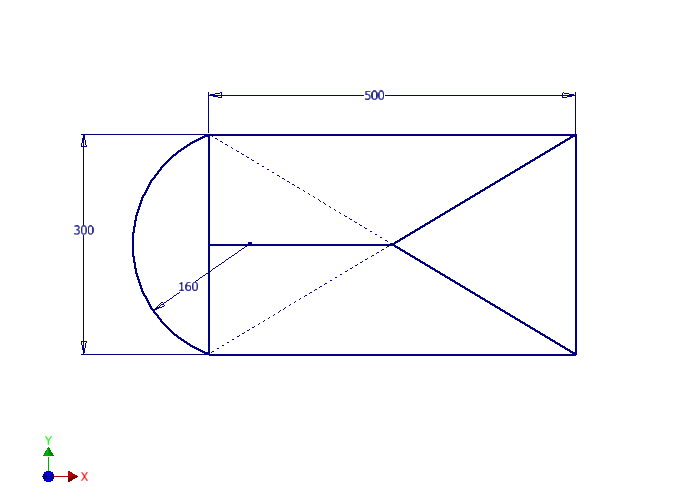 3
Grafické systémy II.Postup
2.  vložení náčrtu do sestavy a uložení
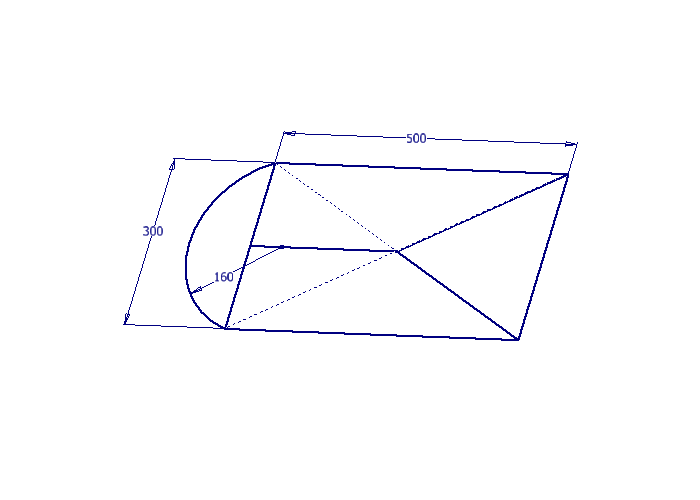 4
Grafické systémy II.Postup
přepnutí se do karty Návrh




volba Vložit rámovou konstrukci
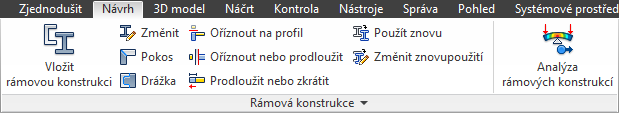 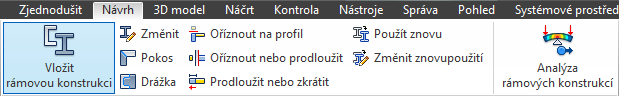 5
Grafické systémy II.Postup
5.  Volba parametrů profilů
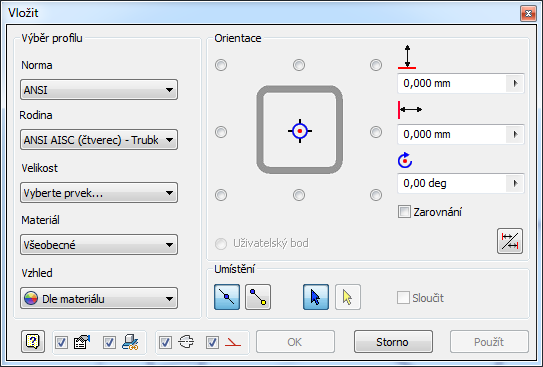 Volba profilu
a materiálu
6
Grafické systémy II.Postup
5.  Volba parametrů profilů
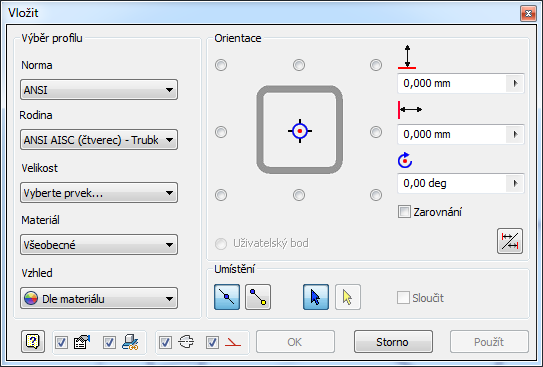 Znázorňuje řez profilem a body, kterými lze vést čáru profilu
7
Grafické systémy II.Postup
5.  Volba parametrů profilů
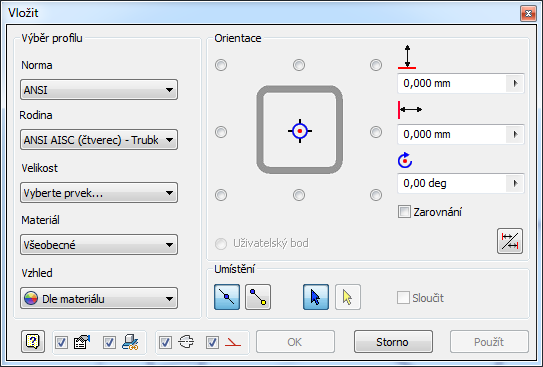 Umožňuje profil posunout od čáry profilu a případně i pootočit
8
Grafické systémy II.Postup
5.  Volba parametrů profilů
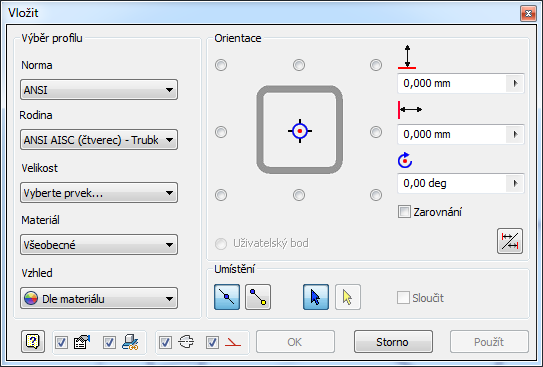 Definování profilů podle čar nebo mezi dvěma body
9
Grafické systémy II.Postup
6.  umístění profilů
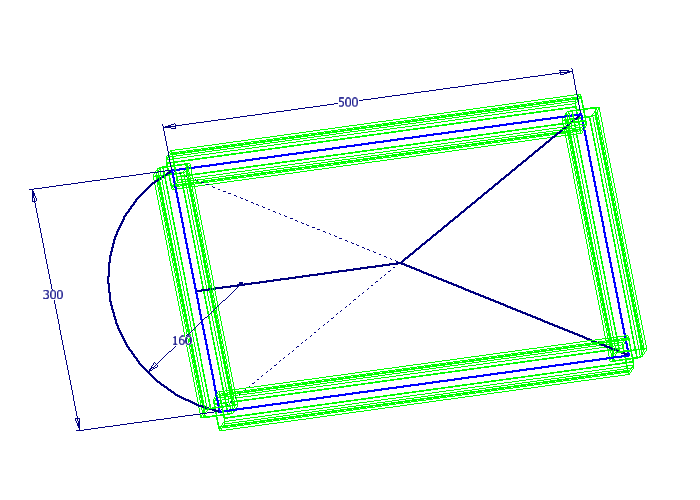 10
Grafické systémy II.Postup
7.  hrubý model připravený k úpravám
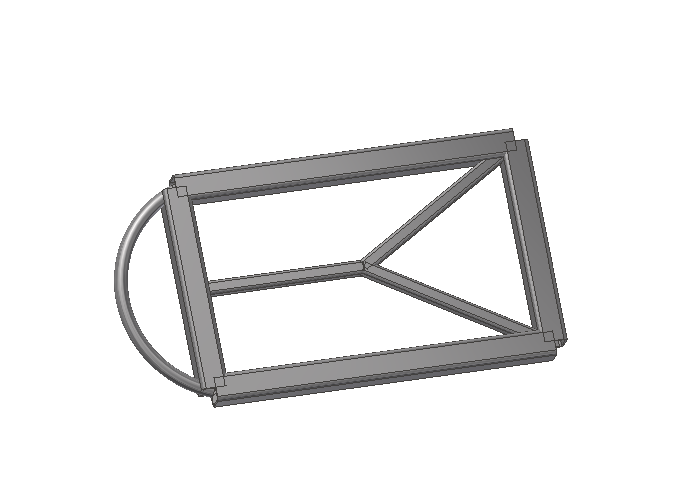 11
Grafické systémy II.Úpravy
Úpravy
12
Grafické systémy II.Úpravy
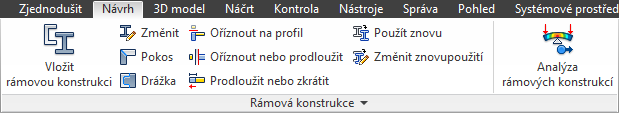 Umožňuje měnit již
vložené profily
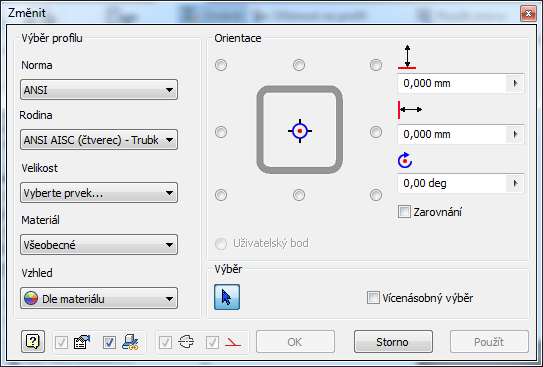 13
Grafické systémy II.Úpravy
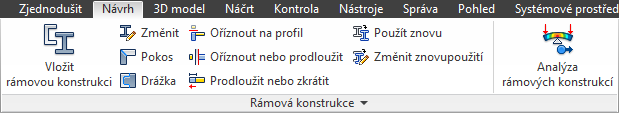 Vytváří pokosový spoj mezi dvěma profily
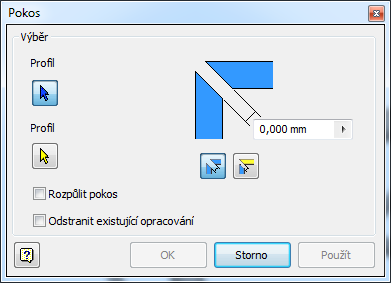 14
Grafické systémy II.Úpravy
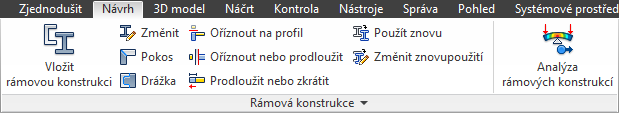 Přizpůsobí zakončení jednoho profilu druhému
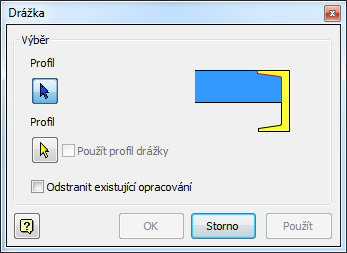 15
Grafické systémy II.Úpravy
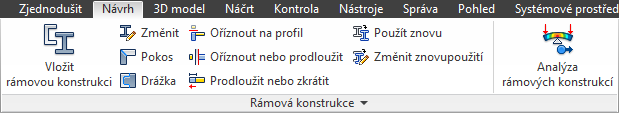 Přizpůsobení jednoho profilu druhému pouhým prodloužením/zkrácením
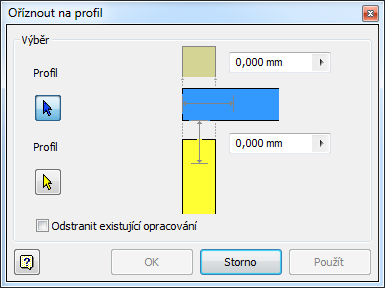 16
Grafické systémy II.Úpravy
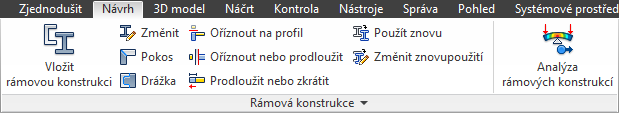 Prodloužení/zkrácení jednoho nebo více profilů ke zvolené ploše
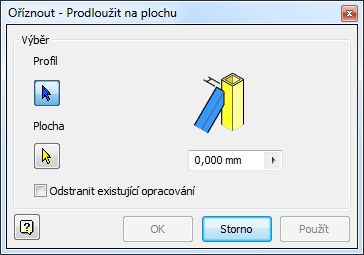 17
Grafické systémy II.Úpravy
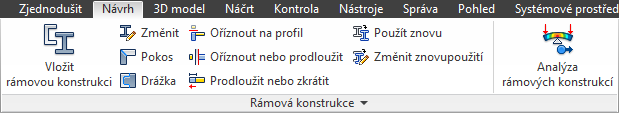 Prodlouží/zkrátí jeden nebo oba konce profilu o zadanou hodnotu
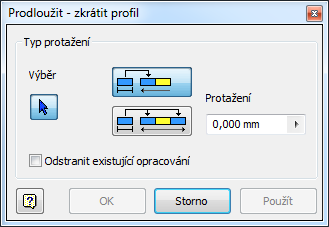 18
Grafické systémy II.Úpravy
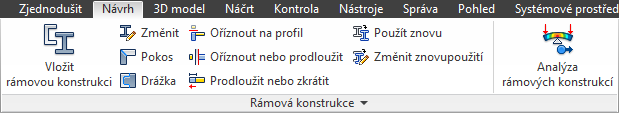 Vložení profilů s parametry definovanými podle již použitých profilů
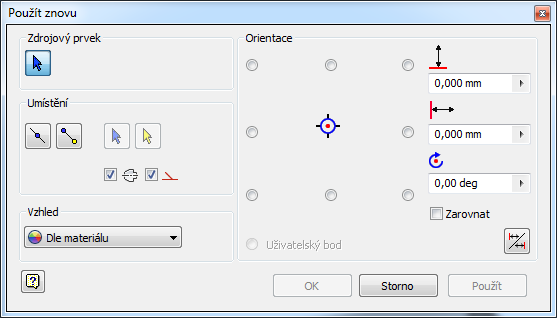 19
Grafické systémy II.Úpravy
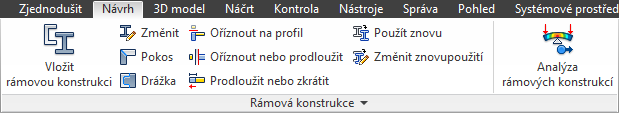 Analýza rámových konstrukcí
(statická a modální analýza)
20
Grafické systémy II.Úpravy
Hotový model s již upravenými konci profilů
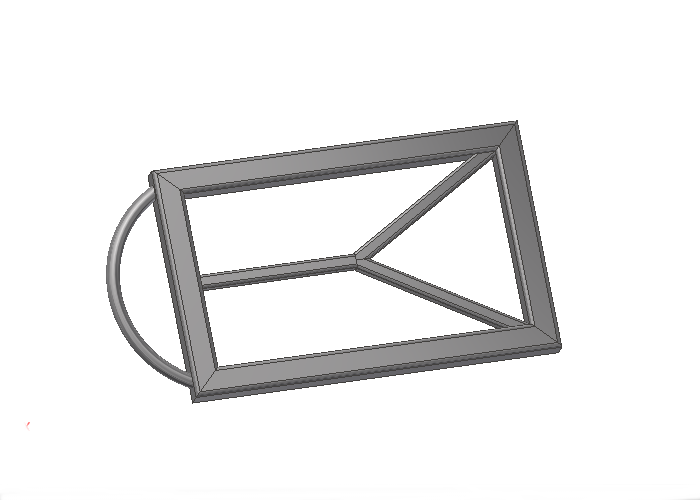 21
Grafické systémy II.Příklady
Příklady
22
Grafické systémy II.Příklady
Svařovaný stůl
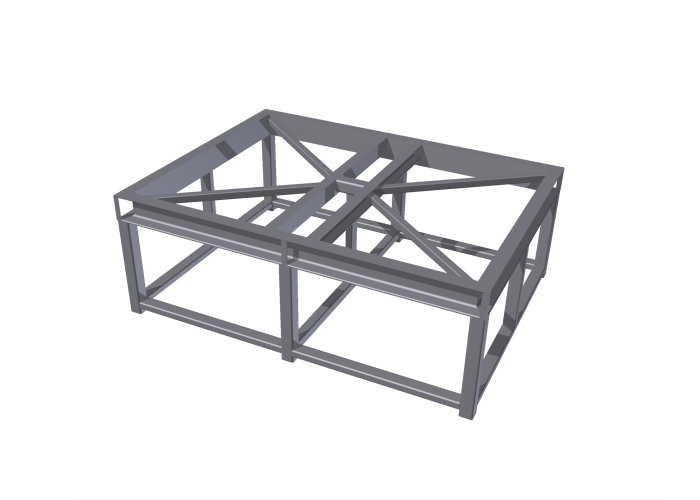 23
Grafické systémy II.Příklady
Teleskopický výtah
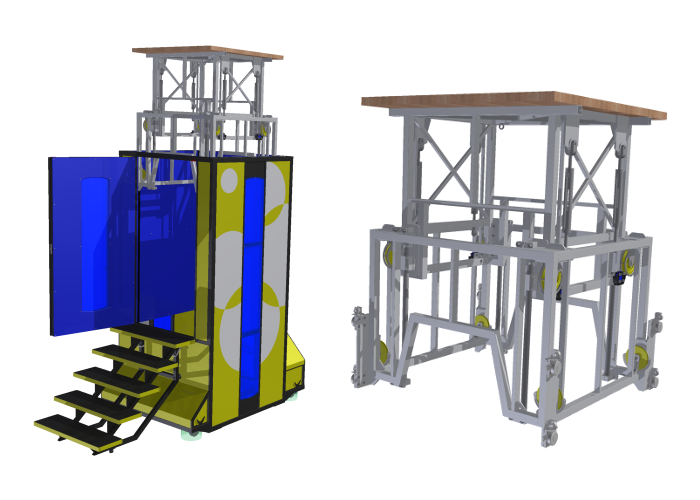 24
Grafické systémy II.Příklady
Svařovaný rám automobilu
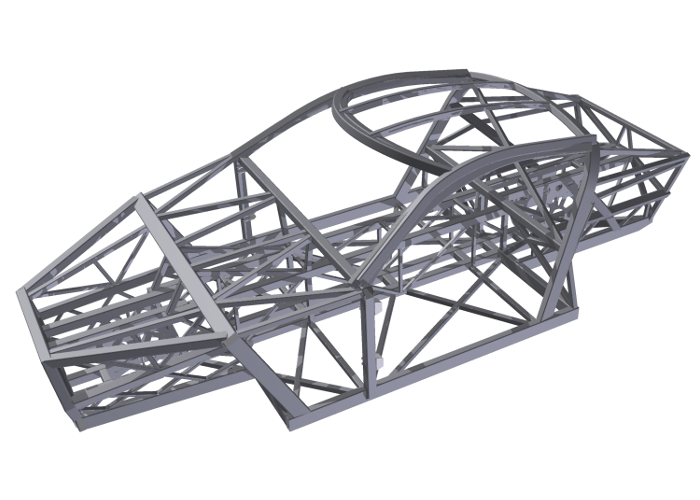 25
Grafické systémy II.
Děkuji za pozornost
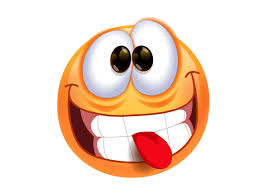 26